Budsjett 2017 og VHP 2017-2020
Utgangspunkt
”Strategi for økonomisk balanse” 

VHP 2016-2019

Prognose på drift i balanse i 2016

Forslaget til statsbudsjett for 2017
Statsbudsjettet
Vekst i frie inntekter til kommunene på 3,625 mrd
Sum økninger i kostnader som må dekkes av veksten i frie inntekter er beregnet til 3,350 mrd

Realveksten i frie inntekter for Harstad er anslått til 0,1% mens den på landsbasis er anslått til 0,2%

Kommunal deflator 2,5%
Anslått lønnsvekst (vektet 2/3) 2,7%
Anslått prisvekst (vektet 1/3) 2,1%
Utfordringer
Et høyere driftsnivå enn sammenlignbare kommuner, spesielt innenfor de store tjenesteområdene skole og pleie- og omsorg

Høy gjeld pga store investeringer. Langsiktig gjeld, vel 2,5 mrd i 2016 
Økende rente- og avdragsutgifter som følge av store investeringsutgifter
Bruk av minimumsavdrag

Usikkerhet mht størrelsen på premieavvik og økende amortisering av premieavvik pensjon

Presset likviditet
De store låneopptakene til investering «redder» likviditeten

Økning i utgiftene i kommunesektoren knyttet til befolkningsutviklingen
Utfordringer
Vi må legge til rette for fornying, vekst og utvikling, men har begrenset økonomisk evne til å investere ut over det vi allerede har planlagt

Investeringsnivået de siste årene har vært høyt – mer enn 250 mill kr pr. år siste 5 år
Investeringene er i hovedsak lånefinansiert
Bruk av lån på ca 225 mill kr i snitt pr. år siste 5 år
Stadig økende avdrag på lån, anslått til 78 mill i 2016 og økende opp til 107 mill kr i 2020.

Framtidige låneopptak etter økonomiplanperioden må begrenses til maksimum det vi betaler i avdrag, eksklusive selvfinansierende prosjekter
Ambisjoner utover det bør finansieres med midler som frigjøres fra driften eller salg av anleggsmidler/eiendom
Et netto driftsresultat på 60 mill kr pr år, tilsvarer ca 3 %
Netto lånegjeld i % av brutto driftsinntekter
Langsiktig gjeld og avdragstid
Netto driftsutgifter pr. innbygger i kroner, pleie- og omsorgtjenesten, konsern
Netto driftsutgifter til grunnskolesektor (202, 215, 222, 223), per innbygger 6-15 år, konsern
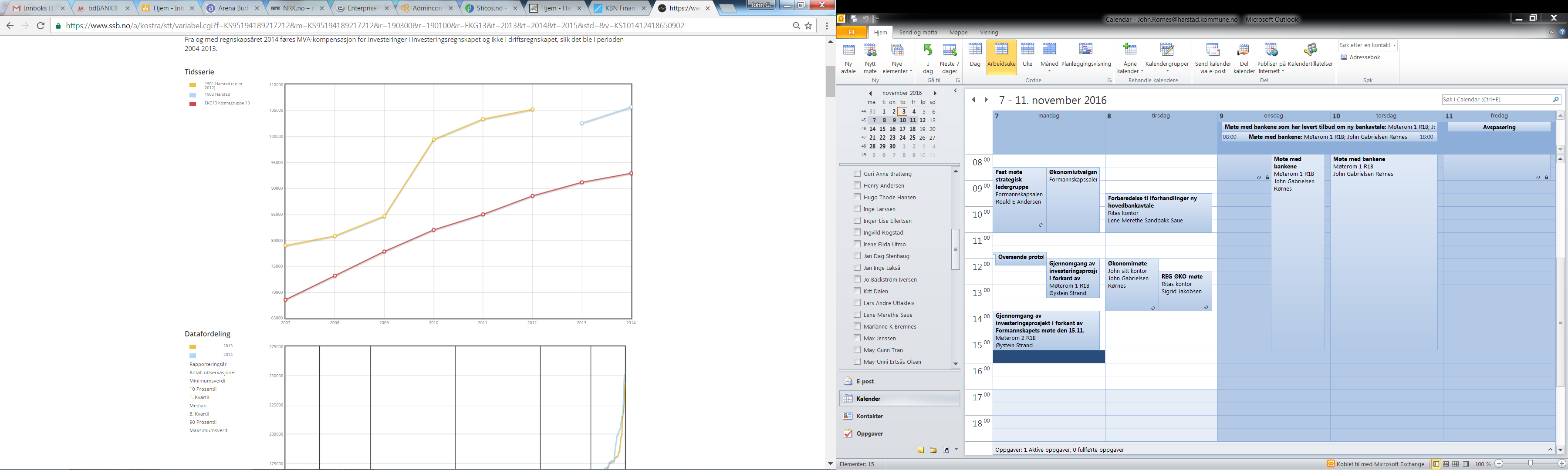 Netto driftsutgifter til sosialtjenesten pr. innbygger 20-66 år, konsern
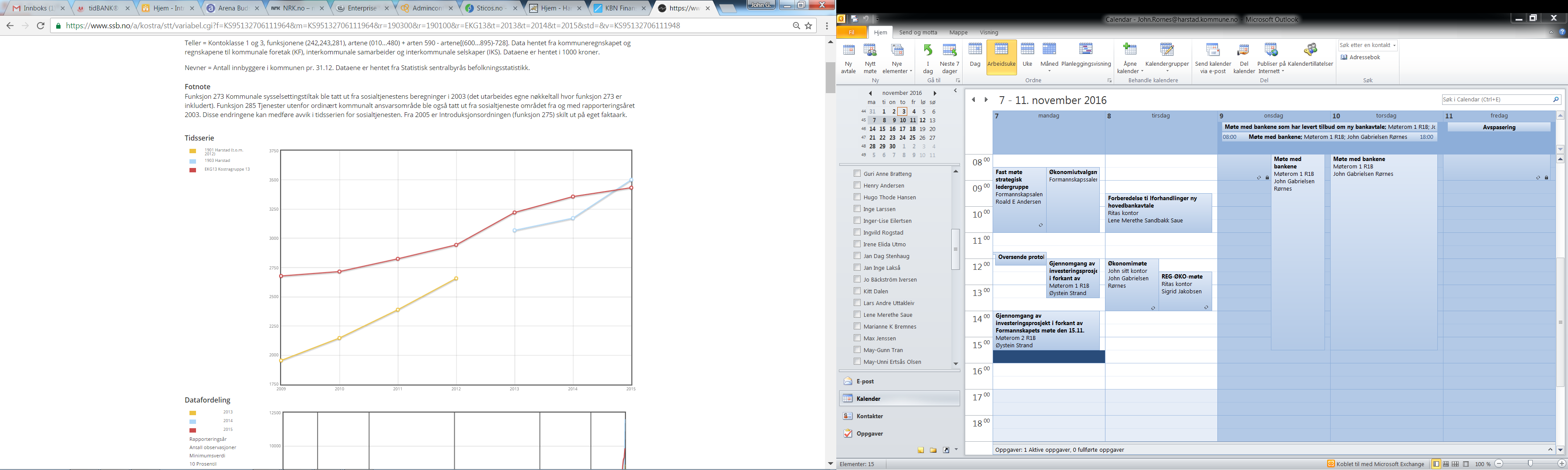 Netto driftsutgifter per innbygger 0-17 år, barnevernstjenesten, konsern
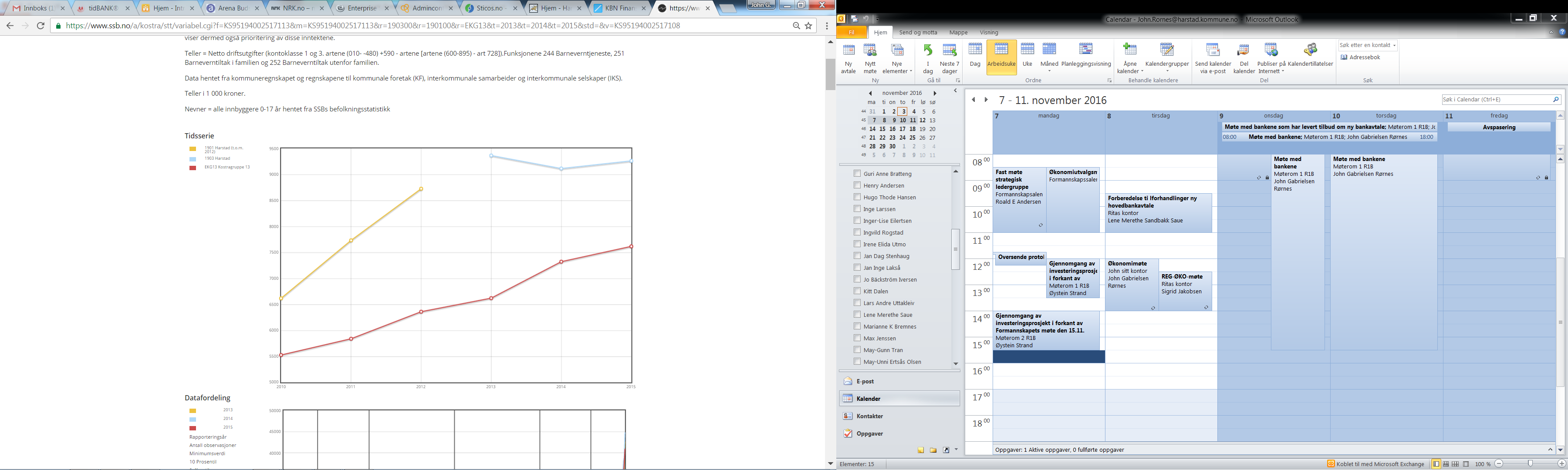 Budsjett 2017 i stort
Sum driftsinntekter 1,95 mrd kr

Sum driftsutgifter (eksklusive avskrivninger) 1,80 mrd kr

Netto renter og avdrag (inkl utbytte) 143 mill kr 

Netto driftsresultat 12,2 mill kr

Sum investeringer i anleggsmidler 518 mill kr

Bruk av lån 371 mill kr

Herav nye lån 285 mill kr

Total aktivitet 2,47 mrd kr
Årsverk
Skole
8,4 årsverk statlig satsing lærertetthet 1-4 klasse finansiert med øremerket tilskudd
1 time ekstra naturfag på mellomtrinnet finansiert gjennom rammeoverføringen
3,4 årsverk SFO i hovedsak finansiert med økt foreldrebetaling
2 årsverk voksenopplæring finansiert med statlig refusjon
Resten er økt antall klasser nytt skoleår og økt tospråklig opplæring

Helse og omsorg
8,5 årsverk er ny sykehjemsavdeling i 1.etg. Olavsgården
1,8 årsverk er Bergsodden Dagsenter
2 årsverk er KAD finansiert gjennom rammeoverføringen
Netto Driftsresultat i % av BruttoDriftsinntekter
økonomiske nøkkeltall
Budsjett 2017
Utgangspunktet for budsjettet på enhetene er årsverk per 1/1-2016 korrigert for vedtatte endringer i løpet av 2016.
Det er lagt inn 9 mill i økt budsjett for tilleggslønn i pleie og omsorgssektoren slik at tilleggslønnen for faste årsverk skal bli realistisk budsjettert.

Variable lønnsposter samt driftsposter er ikke økt med forventet lønns- og prisvekst.

Det forventes at variable lønnsutgifter skal reduseres som følge av økt bevissthet omkring bruk av vikarer/ekstrahjelp/overtid.

Det forventes bedre avtalelojalitet slik at det foretas innkjøp av avtalevarer hos korrekt leverandør.
For å hjelpe til med dette skal det investeres i E-handelssystem og tilsettes en medarbeider på innkjøp for å innføre systemet og følge opp innkjøp.
Selvfinansierende områder
Det er forutsatt at underskudd fra 2015 som de frie områder midlertidig har dekket på avløp ca 1,4 mill vil bli dekket inn i 2016
Avgiftsendring i økonomiplanperioden
		2017	2018	2019	2020
Vann		0%	defl.	defl.	defl.
Avløp		0%	defl.	defl.	defl.
Renovasjon*	20%	defl.	defl.	defl.
Slam		0%	defl.	defl.	defl.
Feiing		0%	defl.	defl.	defl.

Hovedårsaken til den lave prisjusteringen er det lave rentenivået. Økt rente ut over forventet må kompenseres ved økte priser ut over deflator. Det er lagt inn forventning om samme endring av kalkylerenten som lånerenten.
* Renovasjon har for 2016 ca samme nominelle avgift som i 2008 og må derfor bruke opp fond. Derfor er det nødvendig med en slik avgiftsøkning.
Driftstiltak
Endring i antall barnehageplasser i økonomiplanperioden
Økt pedagogandel i barnehagene (NY)
Familiens hus (NY)
Helhetlig realfagssatsing barn i barnehage 2017-2018 (NY)
Midlertidig skolerigg Harstad skole 2016-2018
Skolestruktur i øyriket fra 2018 (NY)
Finansiering av pasientsentrert helsetjenesteteam (2016-2017)
Fontenehus fra 2018 (NY)
Rekrutteringstiltak – utdanningsfond for allmenleger (NY)
Tilskudd til frivillighetssentralen (NY)
Drifting og styrking av IKT-tjenester pleie og omsorg (NY)
Kartlegging av drift pleie og omsorg 2017 (NY)
Styrking av rusomsorgen (NY)
Øyeblikkelig hjelp rus og psykiatri (NY)
Aktiviteter for beboere på sykehjem (NY)
Driftstiltak
Prosjektmidler «det neste steget» - olympiatoppen Nord Norge (2016-2018)
Redusert halleie barn og unge (NY)
Tiltak barn og unge – søknadsbaserte midler 2017 (NY)
Overvåking deponi Seljestad
Midler til krattrydding langs vei annet hvert år fra 2018
Midler til skrotnisseprosjektet annet hvert år fra 2017
Økt bemanning Areal og byggesak. 3-årig prosjektstilling finansiert med økte inntekter 2016-2018
Planlegging av gang- og sykkelvei fylkesvei 4 2017 (NY)
Styrking av vegvedlikeholdet (NY)
Parkeringsstrategi for Harstad 2017 (NY)
Bevilgning til utdanning deltidspersonell brann 2016-2017
110-sentralen – økte kostnader (NY)
Prosjekt «utvikling av petro- og leverandridustri i Harstad og Lenvik 2017-2018 (NY)
Næringsrådgiver (NY)
Kompetansetiltak publikumshenvendelse 2017 (NY)
Investeringstiltak
Ny Harstad skole med ferdigstillelse til skolestart høsten 2018	2017-2018
Barnehage på Lundenes 					2017
Ferdigstillelse av Digital satsing i grunnskolen			2017
Ny bil skoleteamet (NY)	 				2017
Velferdsteknologi					2017
Helsehuset/lokaledisinsk senter inkl. drift av dagavdeling		2017-2019
Ferdigstillelse av lysanlegg Harstad stadion og Kanebogen stadion	2017
Opprusting av Landsåshallen (NY)				2017-2019
Ladestasjoner (NY)					2017
Bil til oppmålingstjenesten (NY)				2017
Rehabilitering av Fjellveien i folkeparken (NY)			2017-2018
Oppgradering kommunalt veinett				2017-2018
Sørvik skole – traffikal løsning (NY)				2017
Ric. Kaarbøs plass – opprusting				2017
Ny mannskapsvogn Brann					2019
Ny slokkeenhet med CAFS og redningsverktøy Bjarkøy (NY)	2017
Ny dataløsning for tilsyn brann (NY)				2017
Investeringstiltak
Trondenes kirke – utbedring elektrisk anlegg (NY)		2017
Harstad kirke – utbedring elektrisk anlegg (NY)		2018
Alarm i kirkene (NY)					2018
Lundenes kirke – takutbedring (NY)				2019
Oppgradering av kommunale bygg 				2017-2020
Tidligere Sama sykehjem – ombygging til 19 utleieboligersamt kontorlokaler psykiatritjenesten			2017
Rådhus 1B – renovering av fasader				2017
Arbeidsbase for arbeidslaget og slakteri for fallvilt (NY)		2017
Bredbåndsutbygging (NY)					2017
Elektronisk servicesystem og telefonsystem (NY)		2017
E-handelssystem inkl. drift	 (NY)				2017
Konkurransegjennomføringsverktøy KGV inkl. drift (NY)		2017
Investeringstiltak
Investeringer på vannområdet for 143 mill kroner (2017-2020), hvorav 11 mill er nye prosjekter.De nye prosjektene er:
Kanebogen Øvre					2017-2019
Stalheimveien					2018
Hålogalandsgate - fornying				2017
Bj. Erlingsønsgt.					2017
Investeringer på avløpsområdet for 165 mill kroner (2017-2020), hvorav 17 mill er nye prosjekter. De nye prosjektene er:
Kanebogen Øvre					2017-2019
Stalheimveien					2018
Hålogalandsgate - fornying				2017
Bj. Erlingsønsgt.					2017
Investeringer på Sama for 8 mill kroner (2017-2020), hvorav 5 mill er nye prosjekter. De nye prosjektene er:
Traktor liten					2017
Mannskapsbil					2017
Lastebil firaksel					2017
Mannskapsbil verksted				2017
Feiing – Ny dataløsning feiing				2017
Veipakkeprosjekter (selvfinansierende) til netto 123 mill kroner	2017-2020
Tiltak barn og unge
Nye tiltak barn og unge
Økt pedagogandel i barnehagene
Familiens hus
Helhetlig realfagssatsing barn i barnehage
Redusert halleie barn og unge
Tiltak barn og unge – søknadsbaserte midler
Planlegging av gang- og sykkelvei fylkesvei 4
Opprusting av Landsåshallen
Sørvik skole – traffikal løsning
Demokratiutvikling barn og unge

Andre tiltak barn og unge
Ny Harstad skole
Barnehage på Lundenes
Digital satsing i grunnskolen
Lysanlegg Harstad stadion og Kanebogen stadion
Økning i antall barnehageplasser
Forutsetninger
De nye tiltakene i virksomhetsplanen bygger blant annet på følgene forutsetninger:

God økonomistyring
Bemanningsreduksjoner
Årlig realvekst i frie inntekter på minst 0,4 %
At rentenivået holder seg lavt
At det ikke inntrer uforutsette forhold som i vesentlig grad svekker budsjettbalansen
Hovedutfordringer i planperioden
Enhetene må drifte ihht budsjett

Usikkerhet mht størrelsen på premieavvik og økende amortisering av premieavvik pensjon

Økte rente- og avdragsutgifter som følge av investeringene

Redusert andel av frie inntekter i kommunesektoren
Harstad vokser mindre enn landsgjennomsnittet
Kan medføre at tjenesteproduksjonen må reduseres
Nødvendige bemanningsreduksjoner
Årsverksreduksjon iverksettes for 2017 fra 1/8. De resterende årene iverksettes årsverksreduksjonene fra 1/4 med unntak av skole hvor det er 1/8
Strukturendringer barnehage og skole
Barnehage
Harstad har full barnehagedekning i ihht lovkrav
Etter etablering av den nye private barnehagen på Stangnes i 2017 med 140 korrigerte plasser vil kommunen få overdekning på plasser
Inneværende VHP forutsetter reduksjon i kommunale plasser/barnehager
I sak 16/5248 vedtok utvalg for oppvekst og kultur å sende sak om ny barnehagestruktur på høring. 
Det kom inn 20 høringsspill som alle er gjennomgått og vurdert av rådmannen.
Etter en vurdering av høringsuttalelsene konkluderer rådmannen slik:
avslag på søknad om driftstilskudd til nye, private barnehageplasser i Ervik (Læringsverkstedet) og på Trondenes (Harstad folkehøgskole)
ikke driftstilskudd til 18 nye plasser i Løvåsen barnehage (Læringsverkstedet)
Brattbakken barnehage (sentrumsplasser). Leieforholdet med UNN videreføres ikke og rådmannen planlegger med nedleggelse fra august 2017
Fauskevåg barnehage videreføres 
Breivik barnehage videreføres 
Gangsåstoppen barnehage avd. Lillebror og avd. Åkervika legges ned
rådmannen vil vurdere muligheten for etablering av nye, kommunale barnehageplasser i sentrum i et mer langsiktig perspektiv
Endringer i barnehageplasser i planperioden
Rådmannen har vurdert de økonomiske konsekvensene av en evt. høyere barnehagedekning og viser til at det ikke er disponible midler til finansiering av dette
det bør være et statlig ansvar å vurdere hvem som skal ha en rett til barnehageplass, og tilrår at kommunen avventer eventuelle lovendringer som gir en statlig finansiering av økt tilgjengelig barnehagetilbud.
det bør i hovedsak være et statlig ansvar å vurdere bemanningsnormer i barnehagene, og tilrår at kommunen avventer eventuelle lovendringer som gir en statlig finansiering av en nasjonal bemanningsnorm.
Rådmannen vil foreslå justeringer opp mot bedre dekning av barnehagelærere
En lokal pedagognorm på 50 % pedagoger i de kommunale barnehagene vil i Harstad kommune kreve at 18 stillinger for assistenter omgjøres over tid til barnehagelærerstillinger
Rådmannen ser dette tiltaket i sammenheng med «Barn og unges år» i 2017  
Rådmannen foreslår å innarbeide en ramme til finansiering av gradvis økt pedagogtetthet slik:
Skolestruktur Grytøy, Bjarkøy og Sandsøy
Utvalg for oppvekst og kultur har høsten 2016 vedtatt å sende sak om framtidig skole- og barnehagestruktur i øyriket på høring. Høringsfrist var 12.10.16
Høringsinnspillene er vedlagt virksomhetsplanen. Rådmannen kommenterer høringsinnspillene i VHP 
Rådmannen planlegger samlokalisering av skole- og barnehagetilbudet ved at Bjarkøy oppvekstsenter og Lundenes oppvekstsenter slås sammen til ett oppvekstsenter lokalisert på Lundenes skole
Samlokaliseringen bør skje i henhold til Statens vegvesens framdriftsplan for ferdigstilling av øyforbindelsene i 2018
Rådmannen vil i 2017 i forbindelse med rullering av VHP 2018 – 21 vurdere om det er grunnlag for evt. å revurdere tidspunkt for samlokaliseringen
Flere høringsinnspill ønsker ikke midlertidig flytting av barnehagebarn inn i Bjarkøy skole sine lokaler. Tilbakemeldingene hensyntas av rådmannen ved at barn ved Bjarkøy barnehage overføres direkte til barnehage på Lundenes når øyforbindelsene er ferdig
Rådmannen vil legge til rette for at lag og foreninger skal kunne bruke bygg, svømmehall og gymsal etter nedleggelsen av skoledriften på Bjarkøy.
Det legges inn midler til nødvendig fysisk oppgradering av Lundenes skole